7B
CHELSEA GIRLS
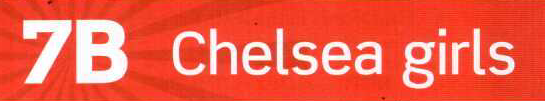 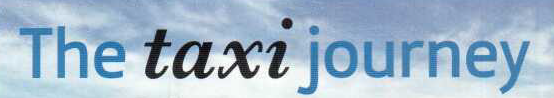 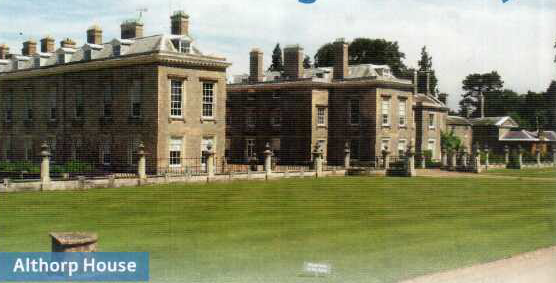 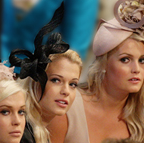 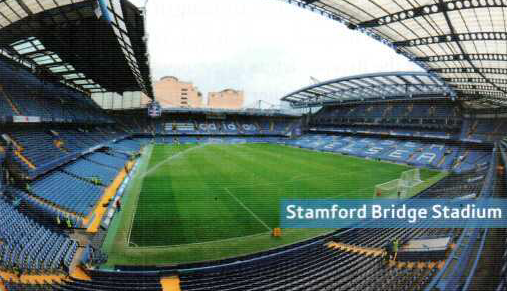 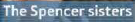 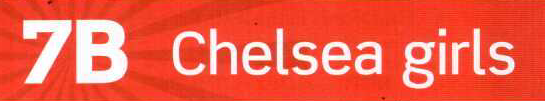 The Spencer sisters
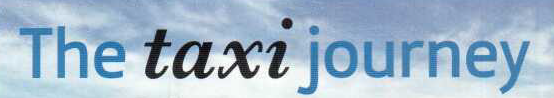 Stamford Bridge Stadium
Althorp House
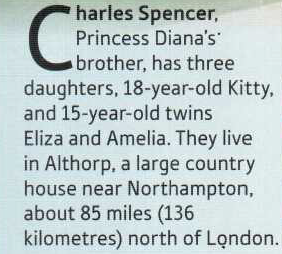 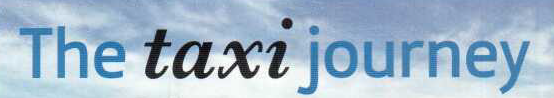 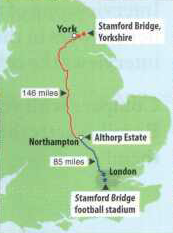 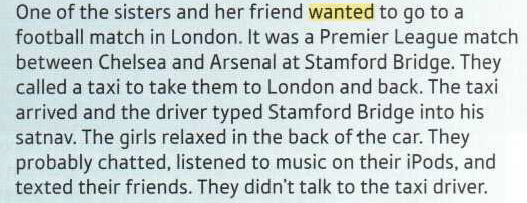 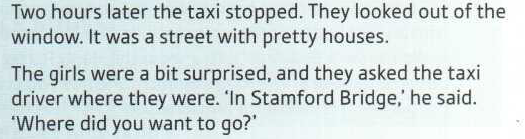 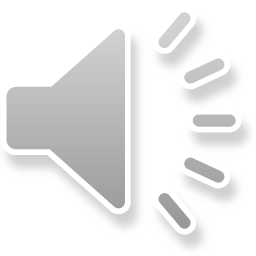 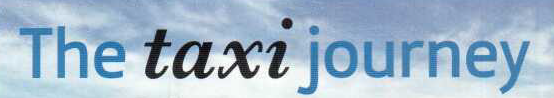 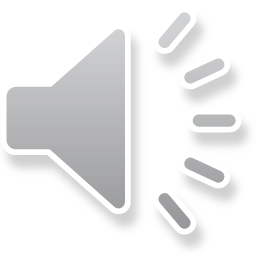 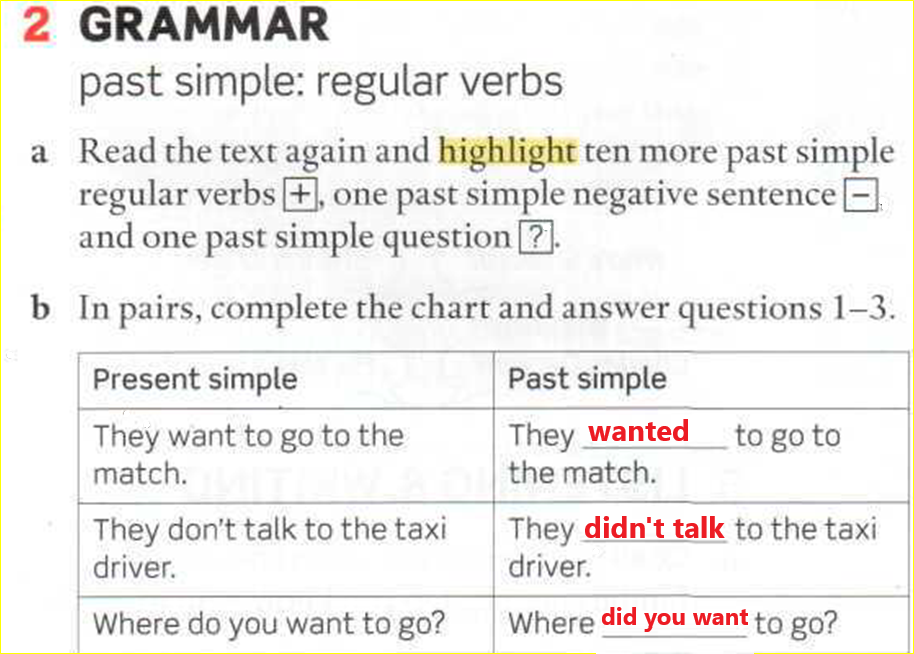 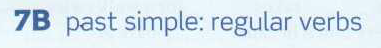 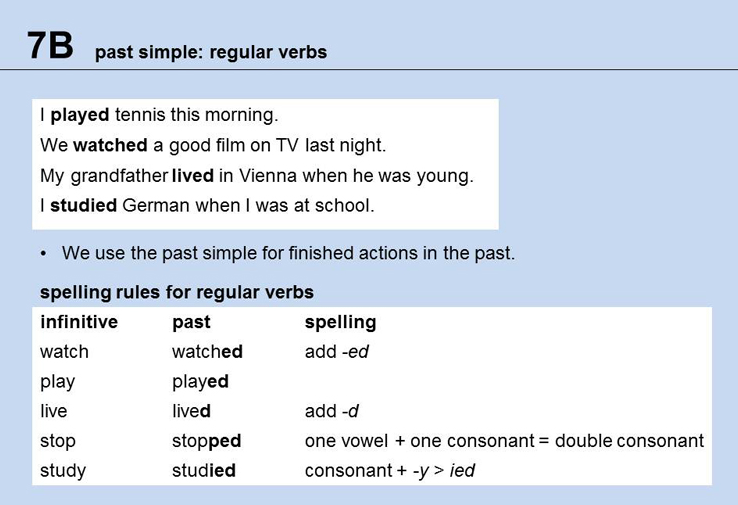 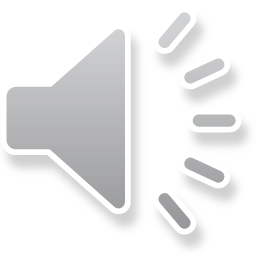 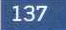 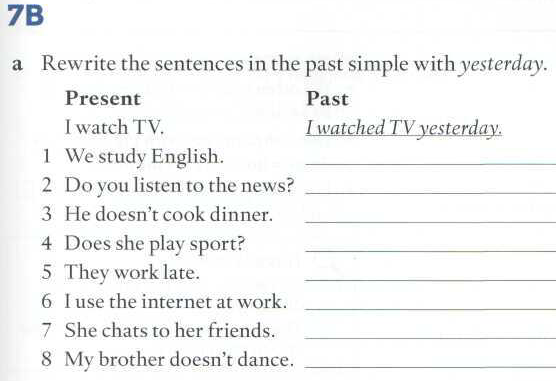 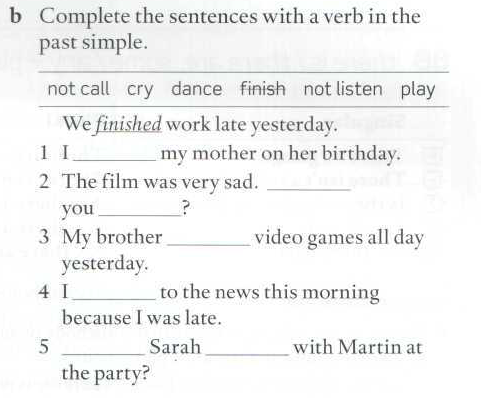 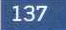 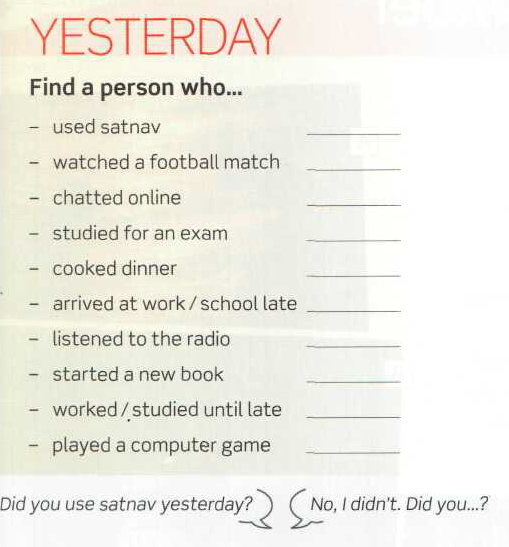 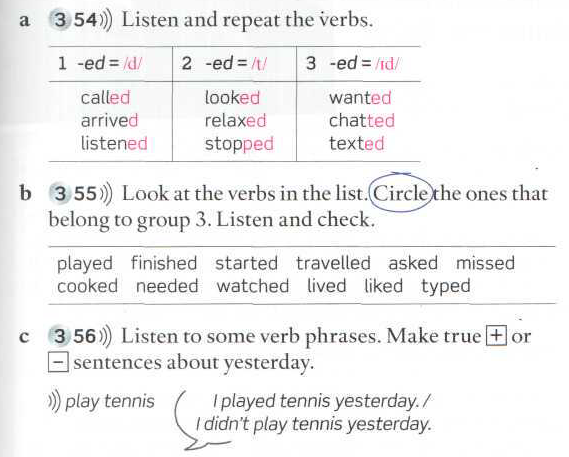 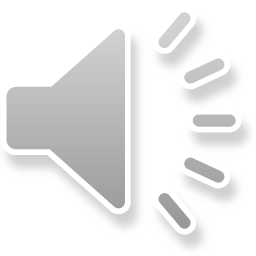 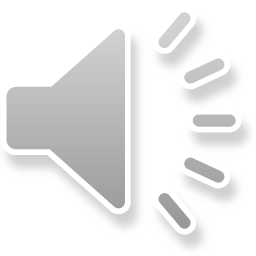 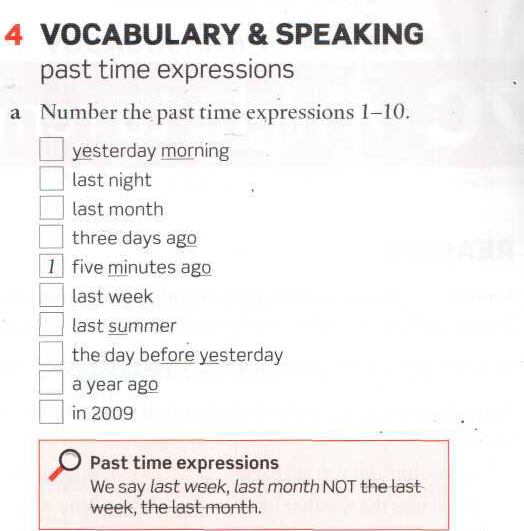 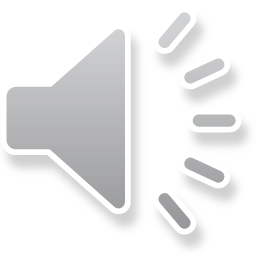 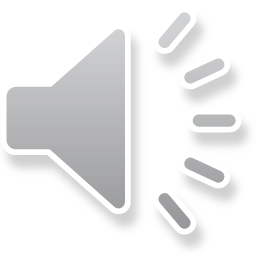